Indoor plant (house plants)
4/17/2021
samar Nazer
‹#›
Indoor plant (house plants)
Foliage plants
Air plants
Palms
Finger –leaved
Climbers and trailers
Baby –bearing plants
Herringbone plants
Lobbed and star-leaved plants
Living stones
Insect eater
Spear-leaved
Bushy upright
Bushy plants
trees
4/17/2021
samar Nazer
‹#›
Air plants
Tillandsia sp.
4/17/2021
samar Nazer
‹#›
palms
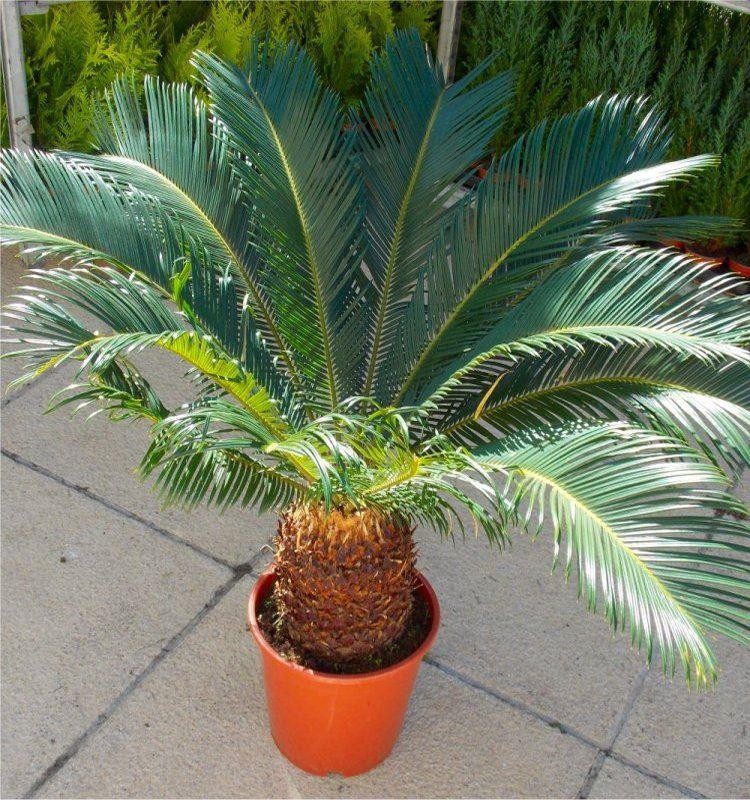 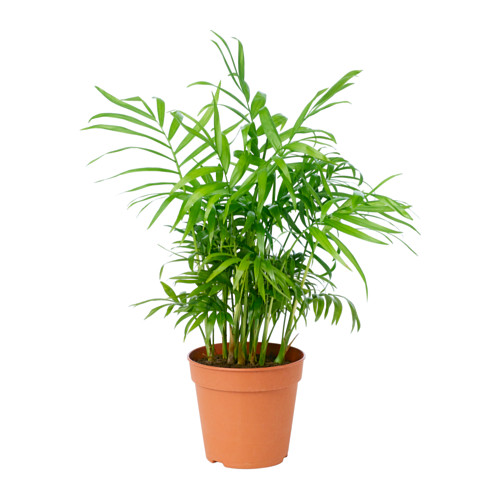 Neanthe bella
Cycus revoluta
Howea forsteriana.
4/17/2021
samar Nazer
‹#›
Finger –leaved
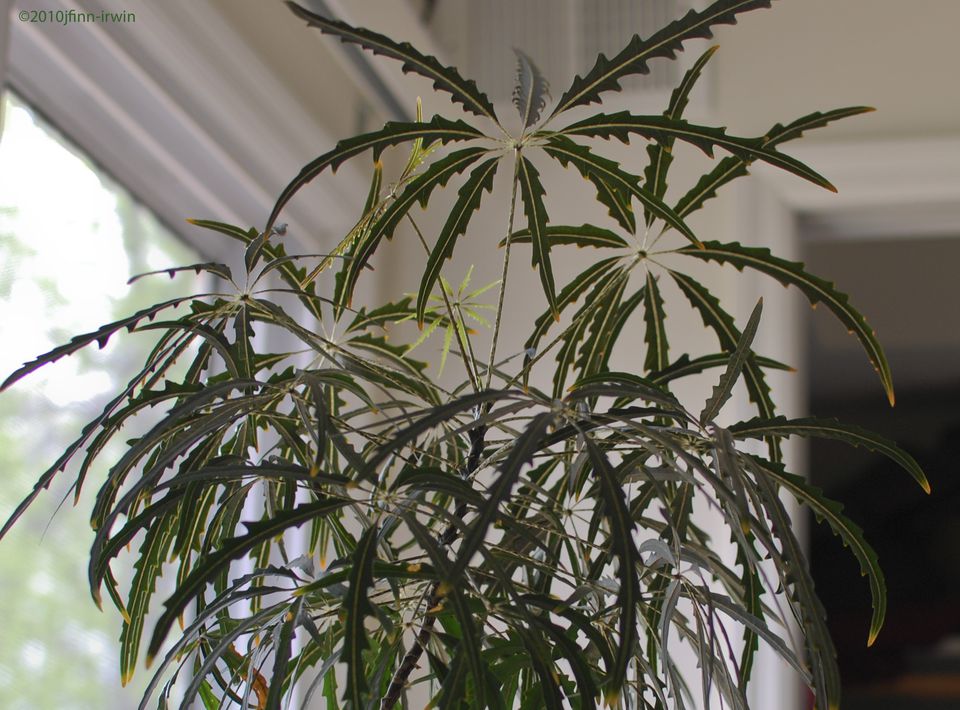 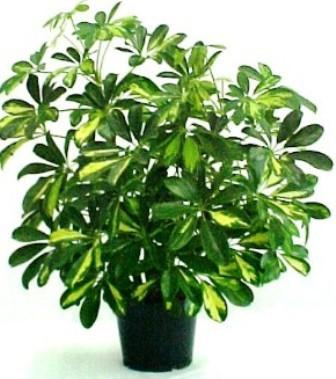 Schefflera actinophylla
Dizycotheca elegantisima
4/17/2021
samar Nazer
‹#›
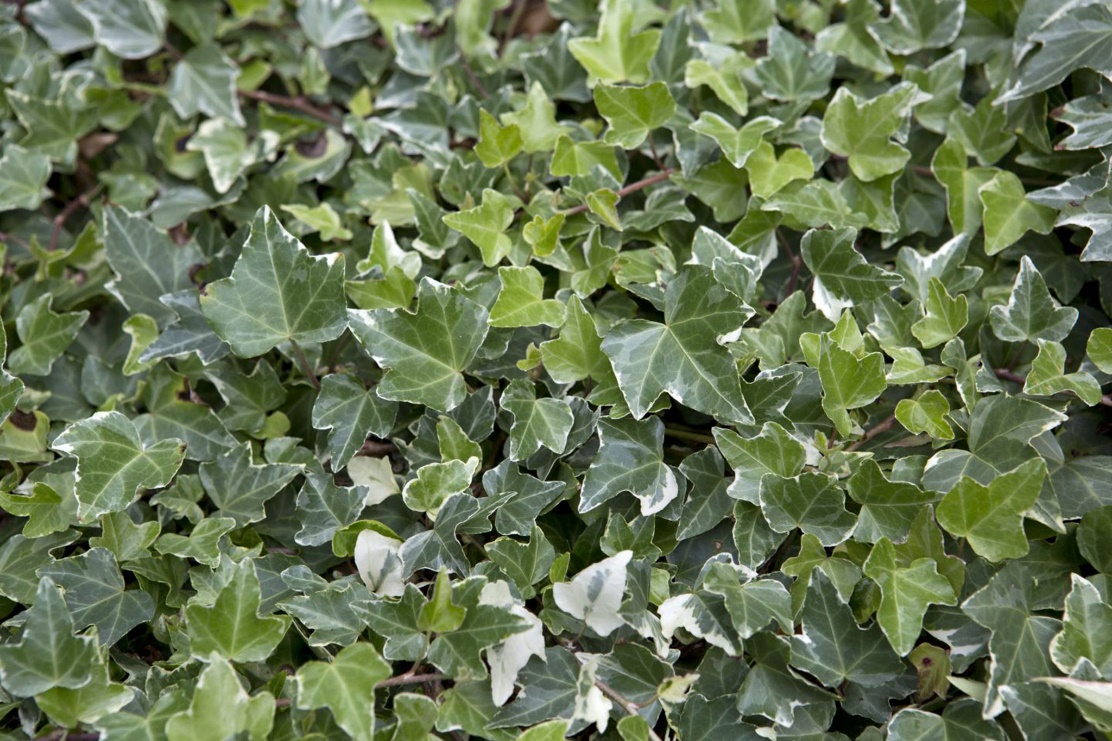 Climbers and trailers
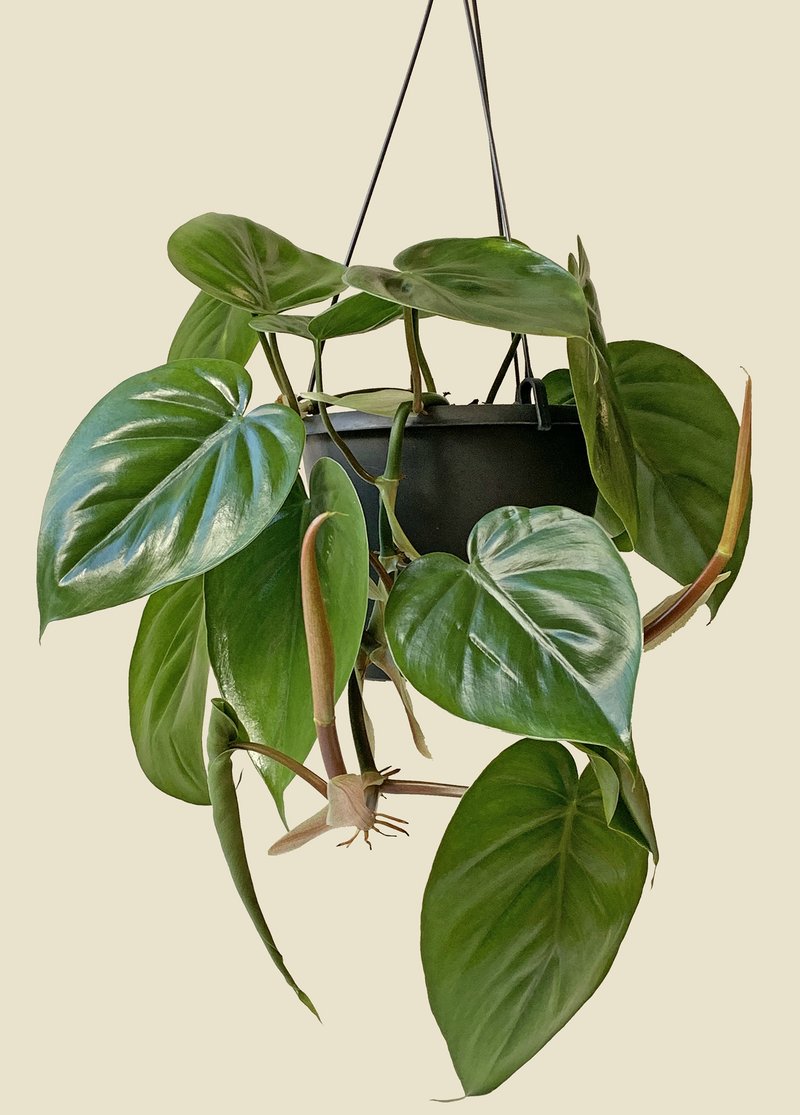 Hedra helix
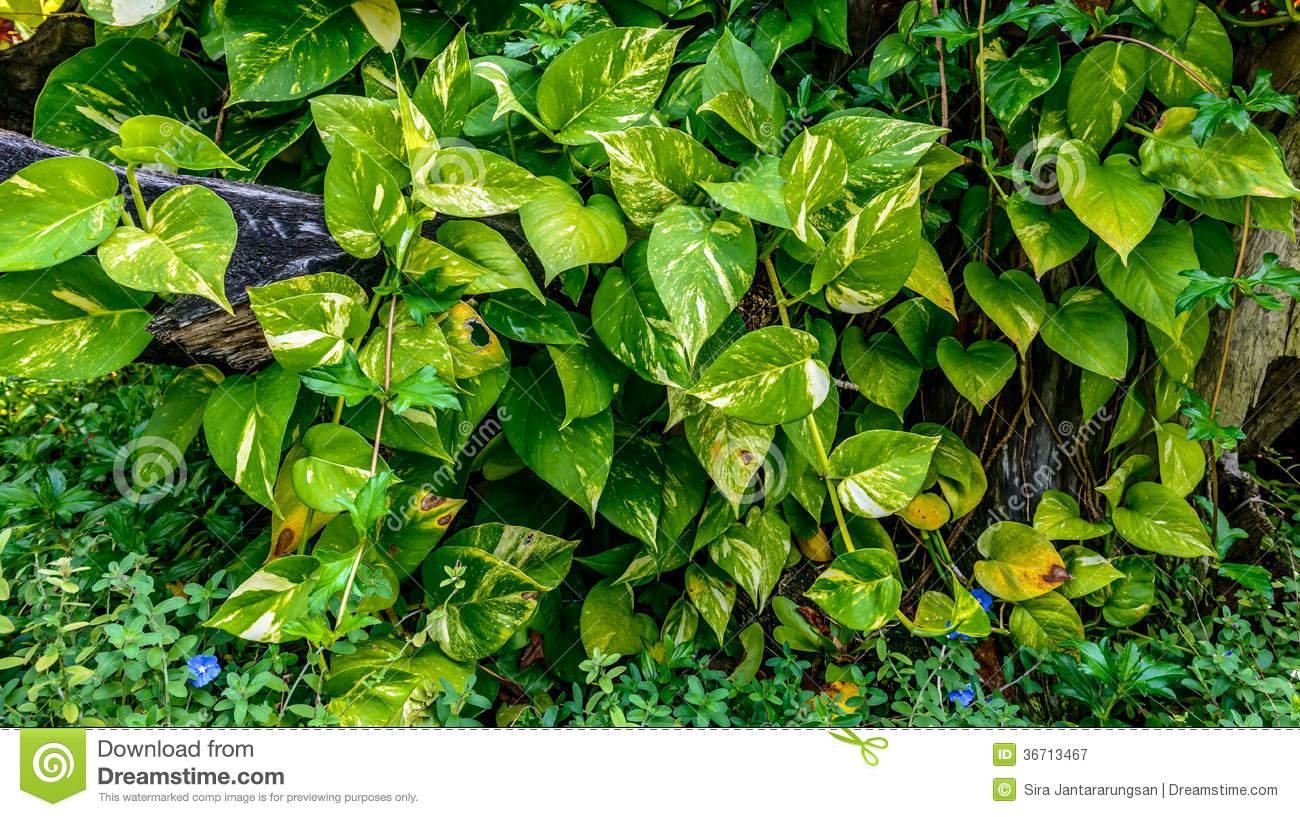 Philodendron scadens
Scindapsus aureus
4/17/2021
samar Nazer
‹#›
Spiny- stemmed house plants
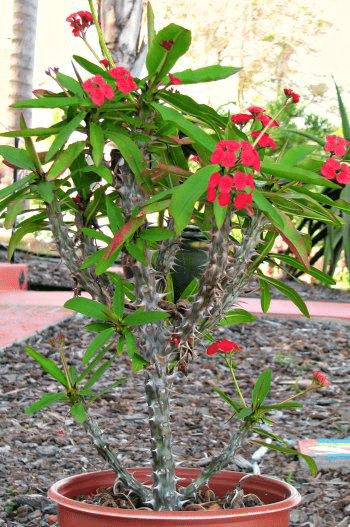 cacti
Non cacti
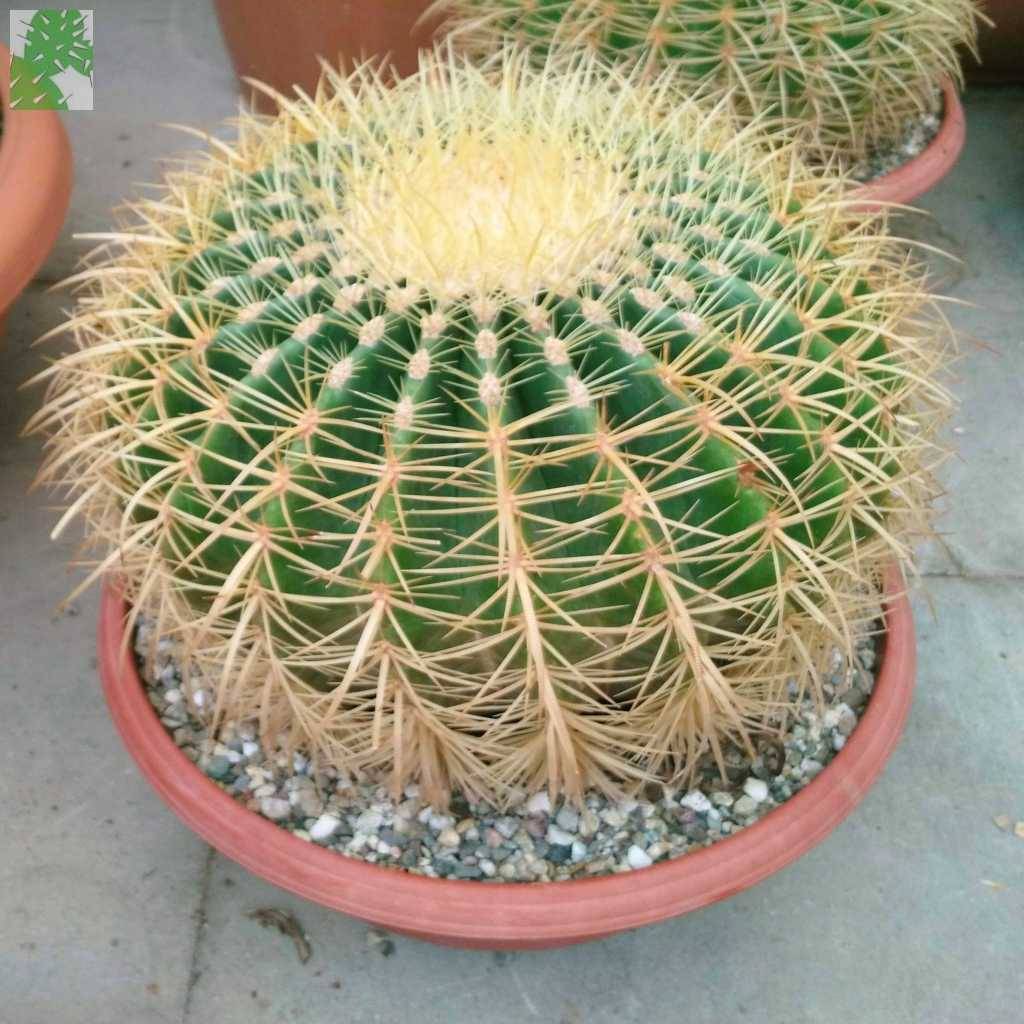 echinocactus grusonii
Euphorbia milii
4/17/2021
samar Nazer
‹#›
fruiting
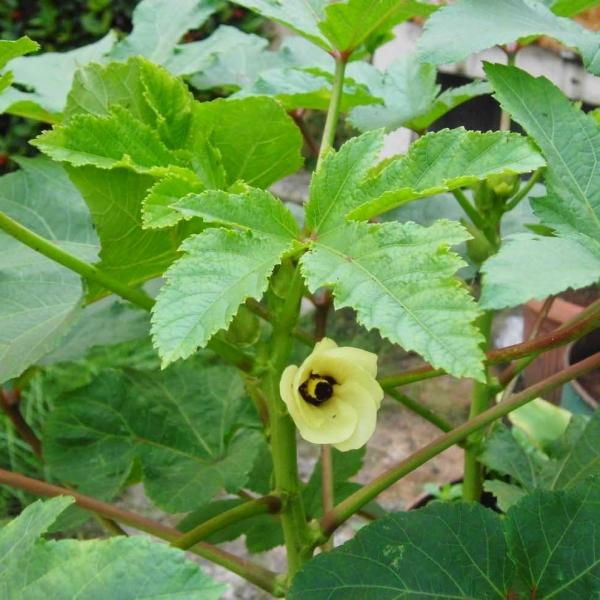 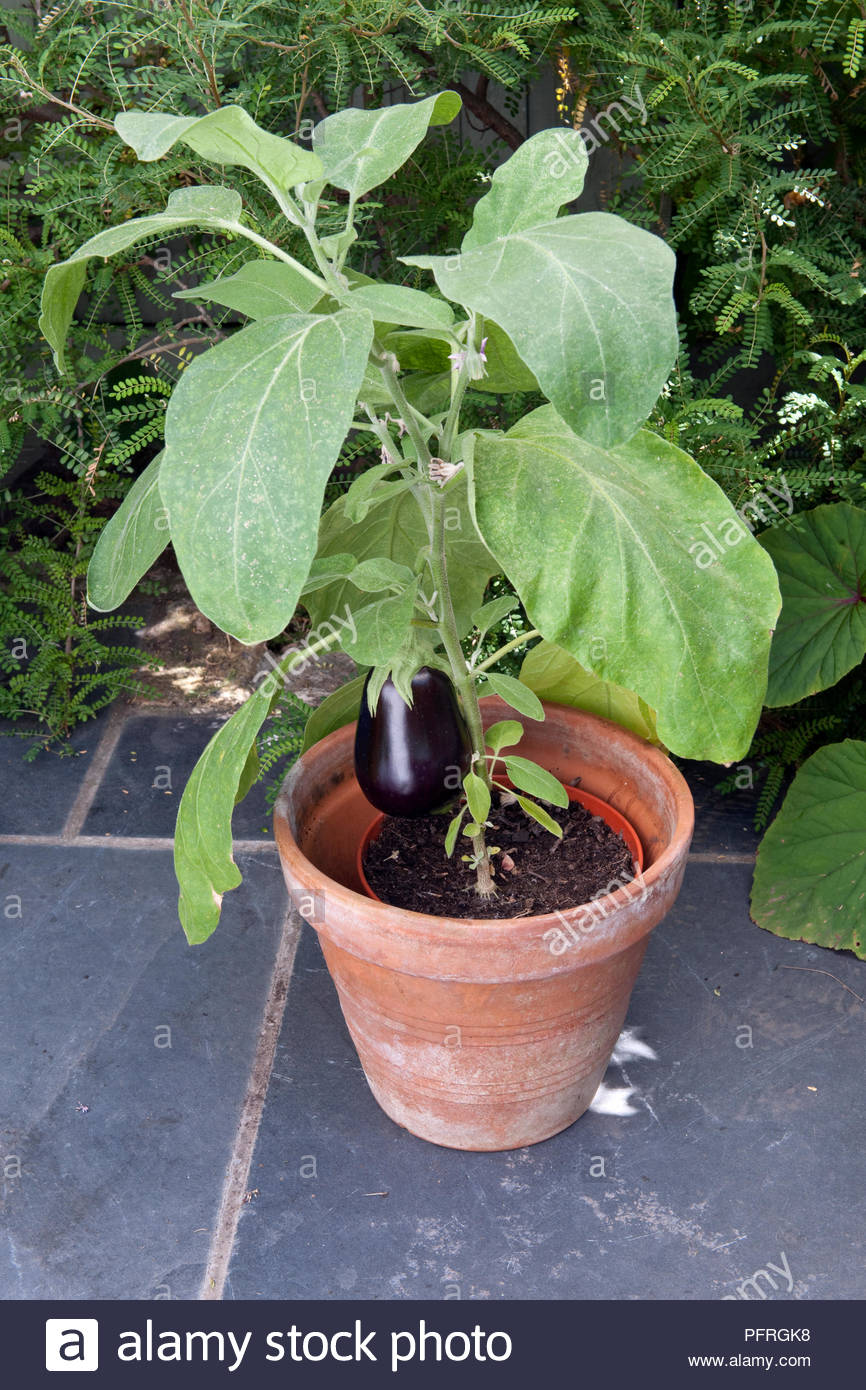 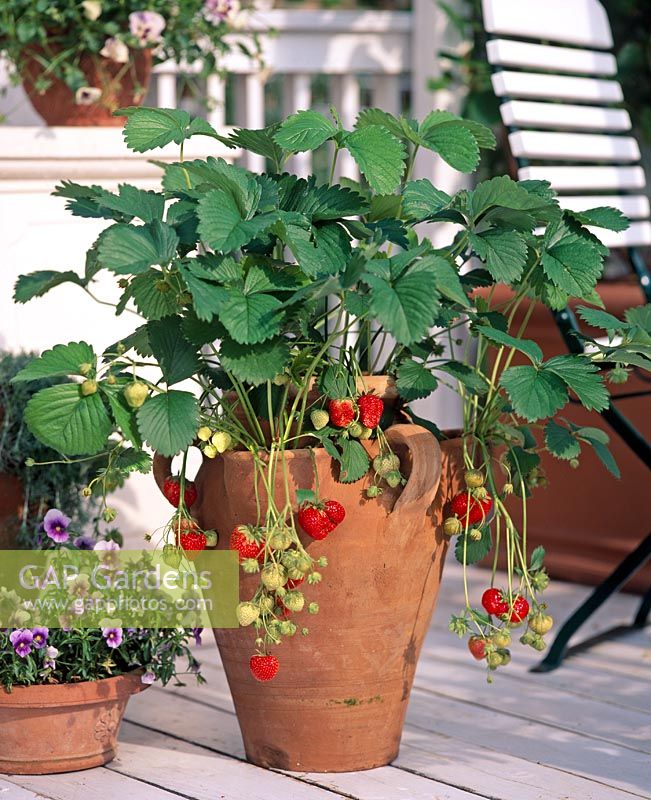 solanum melogina
fragaria vesca
فراولة
solanum melogina 
باذنجان
hibiscus esculentus بامية
4/17/2021
samar Nazer
‹#›
flowering
Fucia 







                                                          Spathyphllium
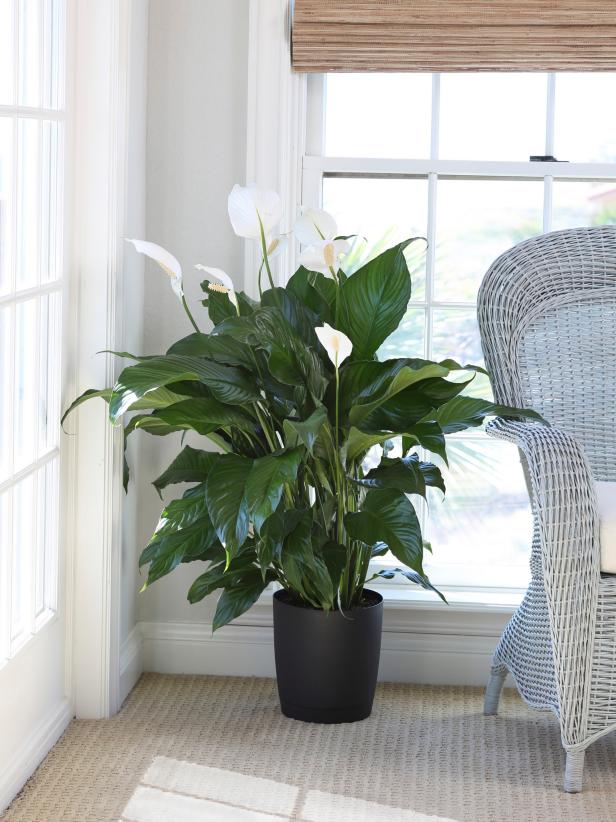 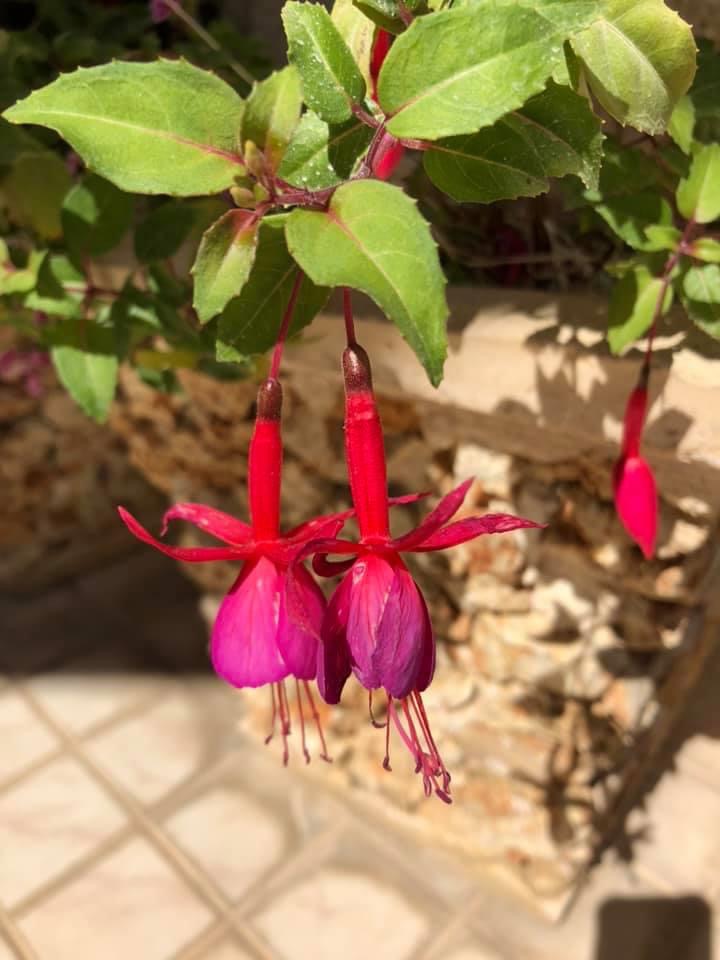 4/17/2021
samar Nazer
‹#›
bonsai
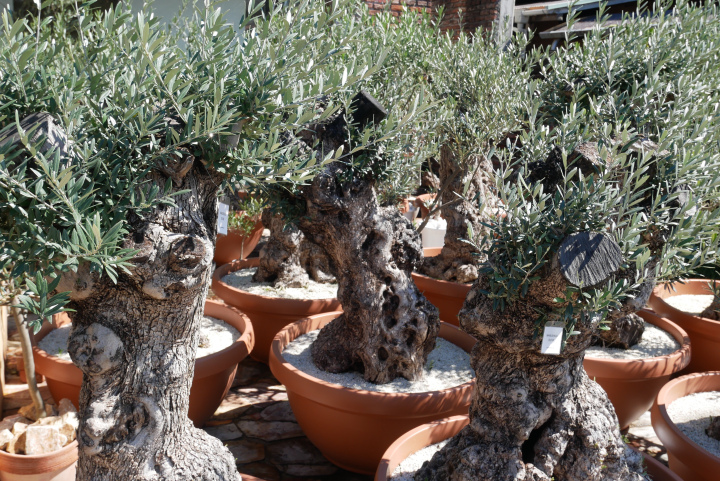 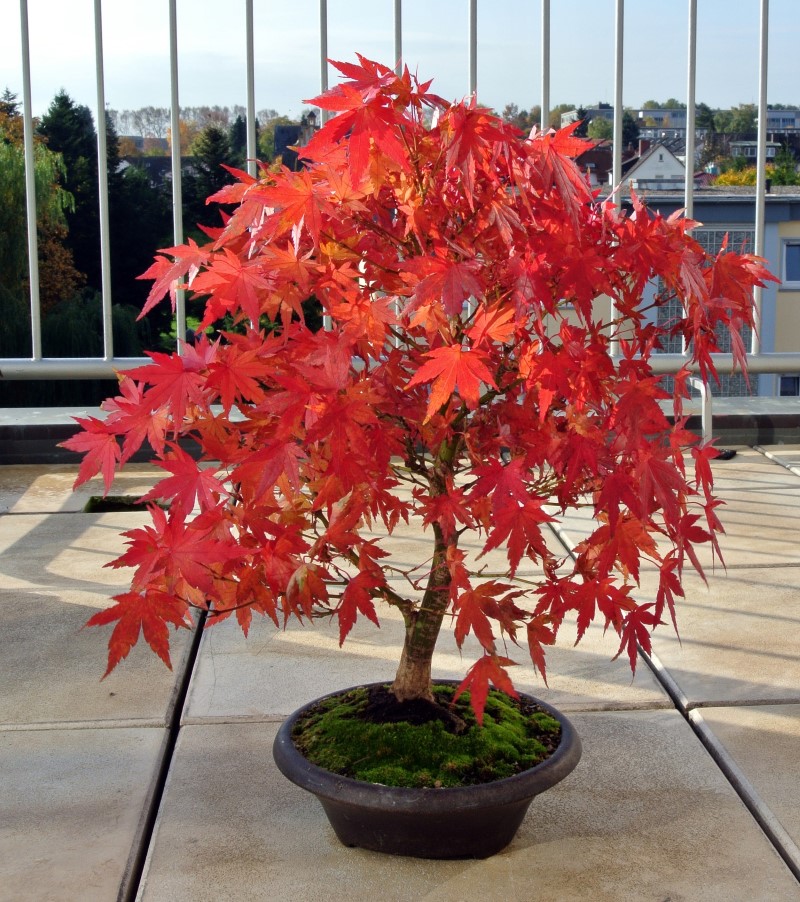 Olea europea
Acer palmatum
4/17/2021
samar Nazer
‹#›
Senseveria
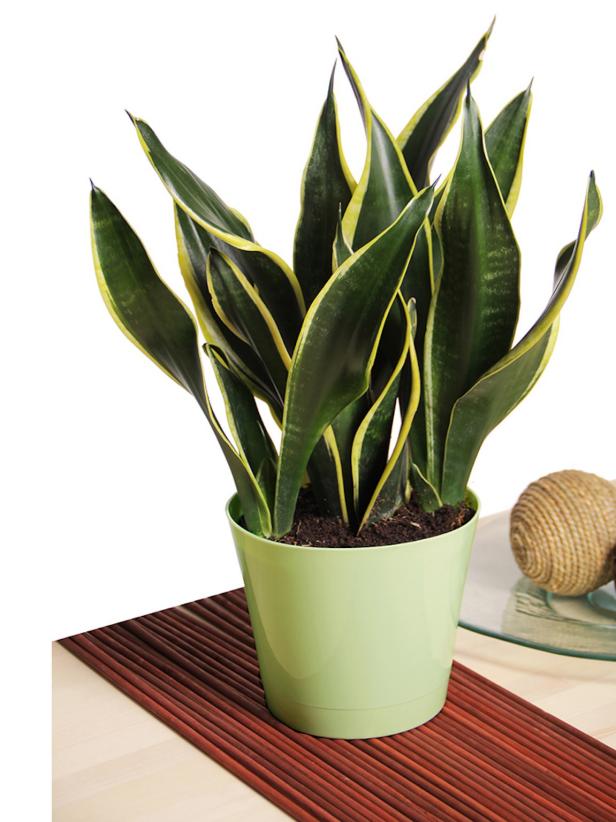 4/17/2021
samar Nazer
‹#›
Hedra helix
4/17/2021
samar Nazer
‹#›